Money Matters
Learning to Manage Your Finances as a College Student
[Speaker Notes: Hello! Welcome to our Academic Success Workshop on Money Matters.

This workshop Is all about learning to manage your finances as a College Student!

**The presenter notes on each slide serve as a guide for you to read, as if a presenter was speaking with you in person! Let’s get started!]
Today’s Topics
Budgeting
Emergency Savings
Understanding Credit
Financial Goal Setting
[Speaker Notes: During the presentation, we are going to cover…

Budgeting, emergency savings, understanding credit and financial goal setting]
Budgeting
“A budget is telling your money where to go, instead of wondering where it went.” –John Maxwell 

It is a way to keep track of money coming in and going out so you can effectively reach your goals
[Speaker Notes: The first topic we will discuss is budgeting. We have this quote, “A budget is telling your money where to go, instead of wondering where it went.” –John Maxwell 

Basically a budget is a simple way to keep track of money coming in and going out so that you can effectively reach your financial goals.]
How to Budget
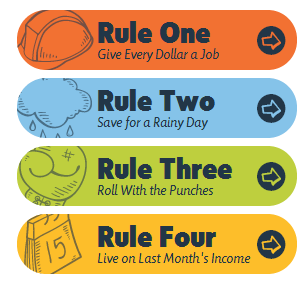 Prioritize needs vs. wants
Examine your spending habits! 
What changes do you need to make? 
Are there patterns to your spending? 
“What does this money need to do for me until I get paid again?”
[Speaker Notes: Now, it is important to research and find different ways on how to budget. Try to find a way that works best for you!

First, it is important to prioritize your needs vs. wants. You can start this discovery process by looking over your spending habits. Do you go to Taco Bell twice a week? Do you spend too much money on groceries and then some food ends up going bad because you eat out at restaurants?

Look over those habits and make decisions on changes that you need to make. Also, be sure to reflect and look to see if there are any patterns to your spending. Use your bank’s app or log onto the website so that you can look at your transactions to find habits and patterns. 

Example: Do you have an hour break on Tuesdays from 12-1, so you buy Einstein’s Bagels every Tuesday?

The last question you need to ask yourself is, “What does this money need to do for me until I get paid again?”

If you are on a bi-weekly pay period, meaning that you get paid every two weeks… ask yourself, what does this money need to cover for these two weeks?

We recommend making a list of necessities such as groceries, gas, rent, utilities, etc, so that you can see that list and see what you need to save your money for. This will help you create your budget!]
Emergency Funds
Create an emergency fund of 3-6 months living expenses
Pay yourself first – save out of every paycheck
Do you get a paycheck and tips in cash?
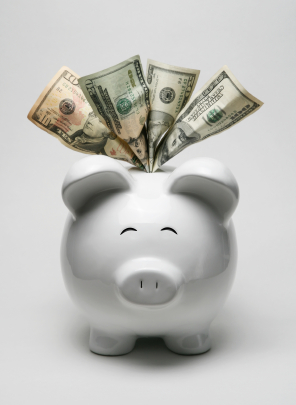 [Speaker Notes: Then next topic is emergency funds. It’s really important to have an emergency fund for multiple different reasons.

It is recommended that you create an emergency fund of 3-6 months of living expenses. So, whatever you typically make in a month, have an emergency fund for 6 months. That way, if you didn’t work, you would have three to six months of money that you typically would have earned. 

Why do we need an emergency fund?
Maybe, you become too busy with school and can’t work. 
You get laid off and have to search for another job. 
Sustain an injury by falling off your bike and have to go to the hospital to get stitches (any medical bills can be fairly big, so it’s important to be prepared for those emergencies).

An easy way to build up your emergency fund is to pay yourself first by saving out of every paycheck. Say you get a 400 dollar pay check every two weeks. When you receive that paycheck, you take out 20 dollars and put it into your emergency fund. Since you get paid every two weeks, you’ll be putting $40 a month into your emergency fund. Then, 12 months x $40 = $480. By putting away $40 a month, you will have saved up $480 within your emergency fund. 

When you are paying yourself first, you can pick any amount. Maybe you start out by putting away $40 a month, but you receive a pay raise that doubles your initial salary. You might choose to put away $80 a month instead. You will be grateful to have an emergency fund when a big expense appears out of the blue.]
Spending Leaks
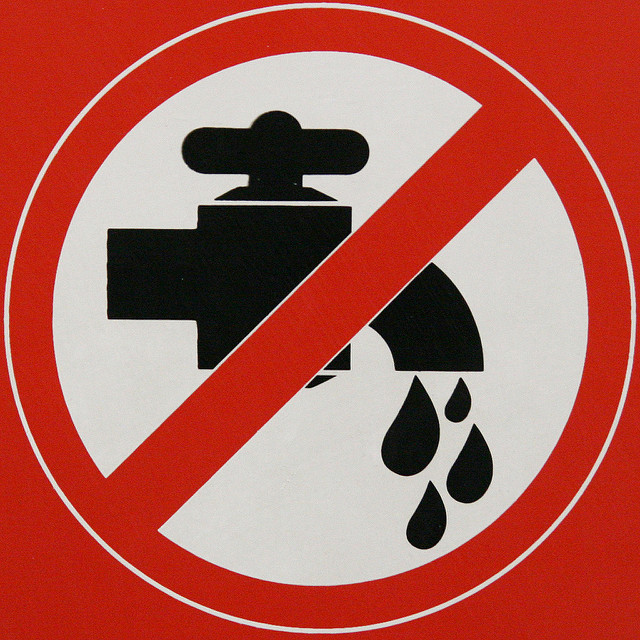 Leaks in your spending can become a flood!
$120 on Parking tickets ($20 3x/semester)
$900 on Clothes ($75/month)
$1040 on Eating out ($20/week)
$360 Starbucks/Coffee ($30 month)
$240 ATM Fees or overdraft charges ($20/month)

Total annual spending in leaks: $2660
[Speaker Notes: Then, there are spending leaks in a budget. These are your expenses that you don’t necessarily budget for because you don’t need them.

Ask yourself, have you received a parking ticket while you’ve in college? A parking ticket is $20 a ticket and if you receive three in a semester, that’s $60 that is taken right of your budget, with no benefit. Then, if you receive another 3 tickets over the second semester, you’ve spent $120 on parking tickets for the year. That’s an expense that you can easily get rid of by parking in the right spot, or getting a parking pass.

Then there is shopping by spending money on clothes. If you spend $75 a month on clothes, for the entire year, that is $900. Almost a thousand dollars on clothes that are most likely not necessary.

Next, we have everyone’s spending leak of eating out. If you spend $20 a week to eat out, this adds up to $1040 for the entire year. 

If you like to buy Starbucks or a coffee every couple mornings, you may spend about $30 per month. When you multiply $30 by 12 months, you’ve just spent 360 dollars; when you easily could have brewed your own coffee at the house for a quarter of that price.

Lastly, ATM Fees or overdraft charges are a simple leak that a lot of people have! Charges of $20 a month does not seem like too much until you add it up for the entire year. For a total of $20 a month, you will spend $240 on ATM Fees or overdraft charges. 

If you don’t know what these are: 
ATM Fees are when you use an ATM that is not supported by your bank
Overdraft charges are when you spend $60 at a store, but only have $40 within your bank account. The bank will charge you an overdraft charge. 

All of these spending leaks add up to a total of $2660. Essentially you could save or decrease the cost of $2660 by cutting out unnecessary costs]
Budgeting Methods
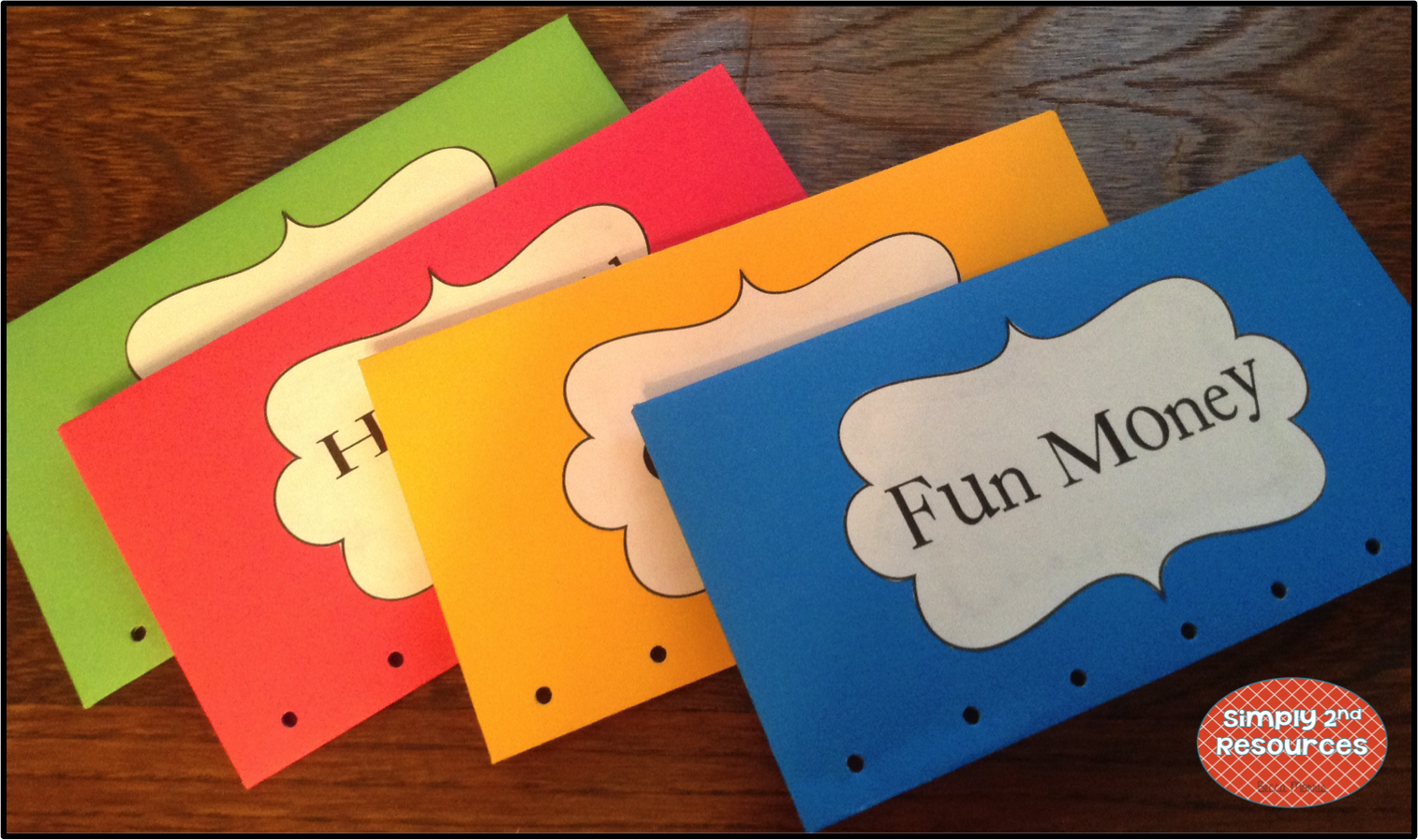 Envelope Method
Online budgets
Receipt method
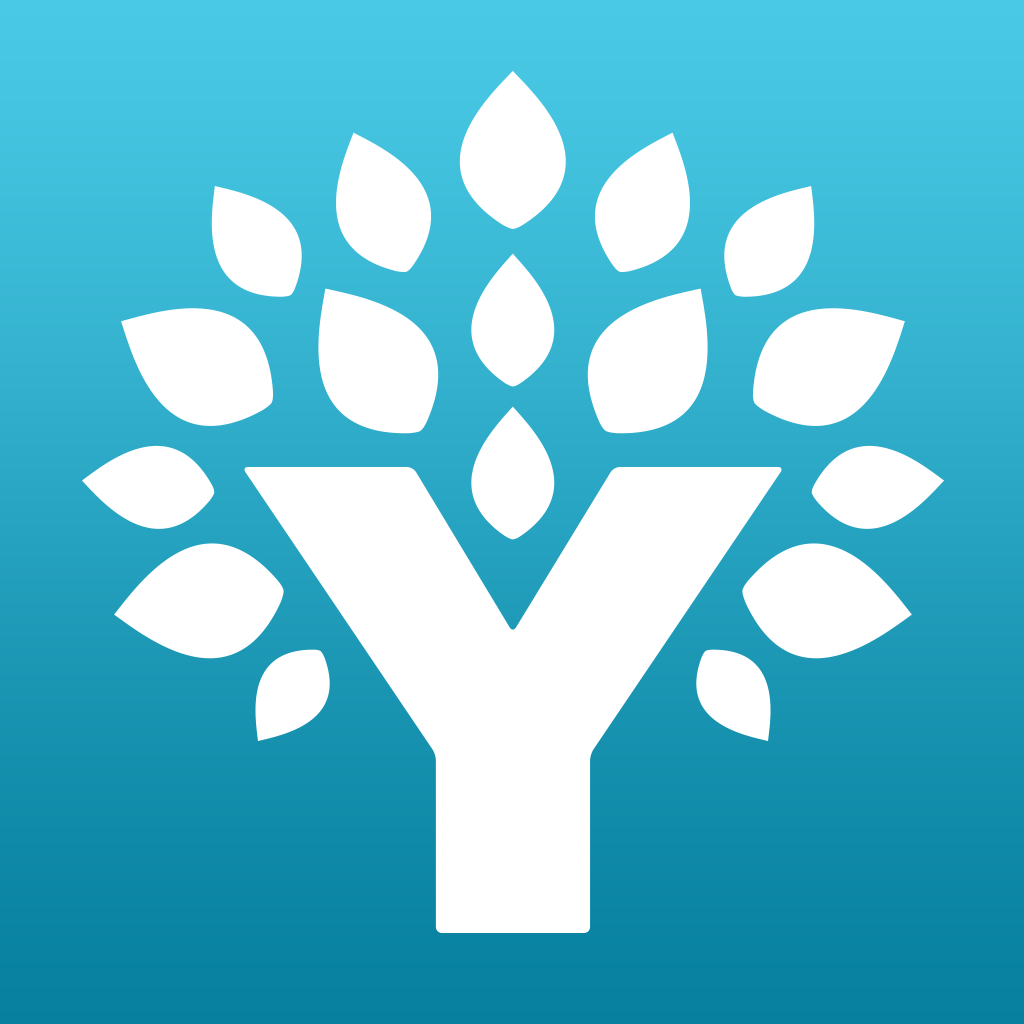 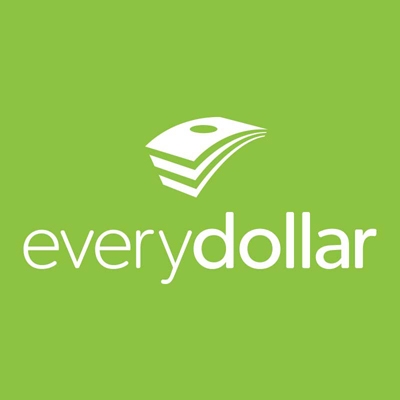 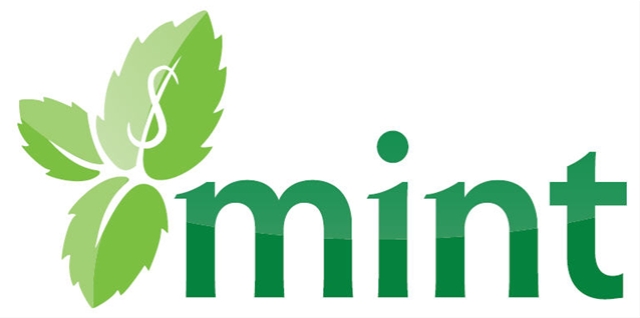 [Speaker Notes: What are some methods to budgeting?

The first method is the envelope method. You have individual envelopes, for all of your expenses, and have the money that you’re allowed to spend, for that month or two weeks, in the envelope. Maybe you’re rent is $225, so you put $225 in the rent envelope. Or you have a fun money envelope for the weekends and you put $50 in that for the month. Let’s say for the weekend, you decide to go Axe Throwing and it cost you $25. So, you take out $25 from the fun money envelope. 

You are visually able to see what money you have left in the envelope. Once the money is gone from the envelope, you know that you have met your budget amount.

Then there are online budgets like Mint and Every Dollar. Within the Mint app, you are able to sync it to your bank and categorizes all your charge. For example, if you go to Walmart and spend $30 on groceries, it’ll have a category and you can change it or split up the total. My total at Walmart was $30, but I bought $10 in groceries and then $20 in dog food. I can categorize $10 into my groceries budget and $20 into my pet budget. You are basically able to split a check almost! Personally, this is one I would recommend that you try. It is fairly simple and it will give you notifications when you are close to reaching a budget that you have set. 

Then there’s the receipt method. This required you to keep all your receipts and tally up your totals. You might choose to create an Excel sheet to keep track of your expenses.

Whatever budget method you use, try to stick to it! You can also try multiple different methods to see which one you like the best.]
Understanding Credit
The average credit card debt per U.S. adult is $5,284


Source: U.S. Federal Reserve
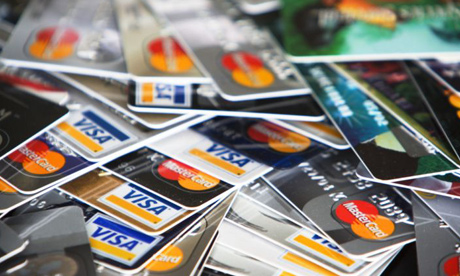 [Speaker Notes: Would you be able to give me a definition of credit? Can you take a guess on what you think credit is?

The definition of credit is, “the ability of a customer to obtain goods or services before payment, based on the trust that payment will be made in the future”.

When you use a credit card, you typically don’t have that money on hand. That’s why it’s considered credit, because you have to pay that money back at some point (It isn’t just free money).

The average credit card debt per US adult is 5,284 dollars. So, that doesn’t seem like that big of an amount right? It could be more..]
How much does credit cost you?
Credit Card Balance = $2,500
APR = 18%
You make a minimum payment of the greater of 2% of the balance or $15 each month
[Speaker Notes: Well, now let’s look at this table and you’ll see how much money it’ll take to pay off a credit card balance of just $2,500.

So we have a credit card balance of $2500, meaning that we spent $2500 on the credit card, purchasing things. On every credit card, they have a specific APR percentage. APR stands for, Annual Percentage Rate; it’s basically the interest you have to pay on the money that you owe. This example has an APR percentage of 18%. 

Now, on the first month, you set aside $50 and put it towards paying that credit card balance of $2500. 

To get the interest, you multiply $2500 (balance) x .18 (APR), which equals 450. Then you divide 450/12…  (12 is for 12 months in the year) which equals your interest annually or yearly to be $37.50.

Remember, credit cards aren’t just free money, whatever money you spend on that credit card, has to paid back with an extra charge or interest because you borrowed the money. 

The principal is then what you actually take off of the balance and what you paid off excluding interest. So, you paid $50, but $37.50 was interest.. This does not come out of the end balance; that solely comes out of that payment. So, $50-$37.50 = $12.50. 

(Principal is the payment minus the interest)

$12.50 is your principal; the principal is what is subtracted from your balance. In this example, the equation would be $2500 – $12.50 = $2487.50

On your monthly payment, you pay $50, but in reality, with interest, you’re only knocking off $12.50 off of your balance that you owe. 

Moving onto line two in the table, you will multiply your new balance of $2487.50 (new balance)  x.18 (APR), then divide by 12 (months in a year). Your new interest is $37.31 and then you only knock off $12.44 from your balance.

AS YOU CAN SEE, IT WILL TAKE FOREVER TO PAY OFF 2500 BY PAYING THE MINIMUM PAYMENT.]
How much does credit cost you?
If you pay only the minimum payment, it would take you 29 years to pay off the debt!
You will have paid a total of $8297 ($5,897 in interest)

If you pay the minimum PLUS $100 per month, it will only take 2 years!
You will have paid a total of $2951 ($451 in interest)
[Speaker Notes: If you pay only the minimum payment, it would take you 29 years to pay off the debt. To pay off $2,500, you would eventually pay $8,297. That’s $5,897 in interest; $5,897 that you did not even buy or necessarily use that money. Instead you handed over almost $6000 because of a credit card that allowed you to loan $2000 from the bank. 

But, if you pay that minimum plus $100 per month, it will only take 2 years. Then, you will have paid $2,951, which is only $451 in interest. You are still giving up $451 in interest, but you are able to pay off the credit card debt a lot quicker and without giving up as much money. 

Typically it is advised to not use a credit card unless it’s an emergency or you have the money to pay it off almost immediately. A credit card does not need to be used for clothes, eating out, basically those spending leaks! It is easy to swipe the card, but if you have no physical money in your account or in your wallet to pay that off, then the interest is going to rack up and take over.

If you do decided to use a credit card, it is recommended to pay it off as quickly as possible. Do not let the interest rack up because then you are just handing away your money, for nothing in return.]
Financial Goal Setting
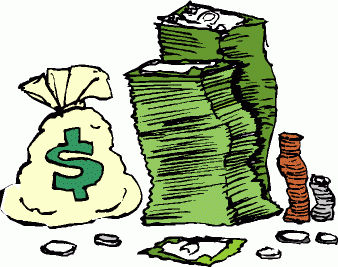 What are your money goals?
Where do you want to be in 1 year?
4 years?
10 years?
Make your goals S.M.A.R.T
Specific – dollar amounts
Measurable – numbers are your friend!
Attainable – based on your reality (what will your salary be? Family situation?)
Relevant – has to matter to you! 
Timely – set time frames
[Speaker Notes: Finally, we will talk about financial goal setting.

I would like for you to ask yourself, “What are your money goals?”
Where do you want to be in 1 year?
4 years?
10 years?

If you want to be a teacher, you aren’t going to have the same salary as a nurse right? So, when you accept a job offer, look at the salary. Is that something that you can live off of. If not, think about what your money goal is and what kind of job you can obtain that can get you to that goal. Or… how can you save to get to that goal. A teacher’s salary is completely livable if you save and spend your money right; However, you cannot just blow through the money, with no plan in mind.

When you start to make a plan, create S.M.A.R.T goals:

Specific – dollar amounts
Measurable – numbers are your friend!
Attainable – based on your reality (What will your salary be? Do you have family that you need to take care of?)
Relevant – has to matter to you! 
Timely – set time frames

A SMART Goal can be done at any time in your life. As a college student, you might want to go to Mexico for spring break. You can make a SMART goal and start saving a reasonable amount. Or you may want to start paying off a student loan; SMART goals can help get you started!

Again, you always want to set financial goals no mater how much you make. Setting goals and managing your money will always be beneficial no matter your age. 

Side Note: You can save a lot of money by putting just a portion of your check aside where you don’t touch it (Similar to an emergency fund). You can set it aside and put it into your savings.

Be sure to set those financial goals for yourself while you are in college!]
Questions?
[Speaker Notes: If you have any questions, want an individualized plan or need clarification please contact Student Success Programs. 

Student Success Programs
Axe Library 113
studentsuccess@pittstate.edu
620-235-6578

Be sure to give us a follow on our social media accounts to keep you updated on Academic Success Workshops, study tips and more!

Facebook: PSU Student Success Center

Instagram: @psusuccess

Twitter: @psusuccess]